生产经营单位安全生产
主体责任履职清单
博富特咨询
[公众号：安全生产管理]
全面
实用
专业
关于博富特
博富特培训已拥有专业且强大的培训师团队-旗下培训师都拥有丰富的国际大公司生产一线及管理岗位工作经验，接受过系统的培训师培训、训练及能力评估，能够开发并讲授从高层管理到基层安全技术、技能培训等一系列课程。
 我们致力于为客户提供高品质且实用性强的培训服务，为企业提供有效且针对性强的定制性培训服务，满足不同行业、不同人群的培训需求。
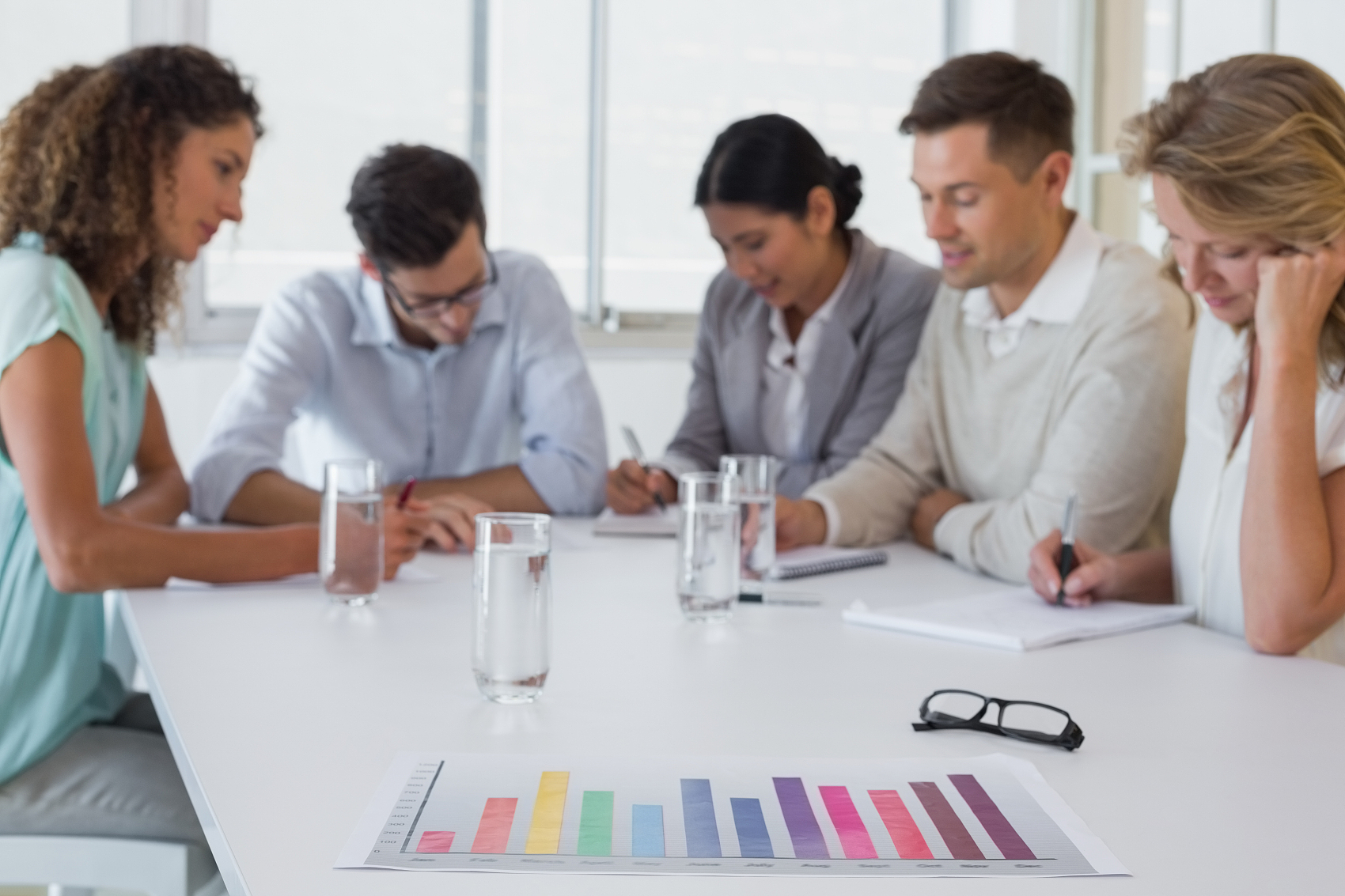 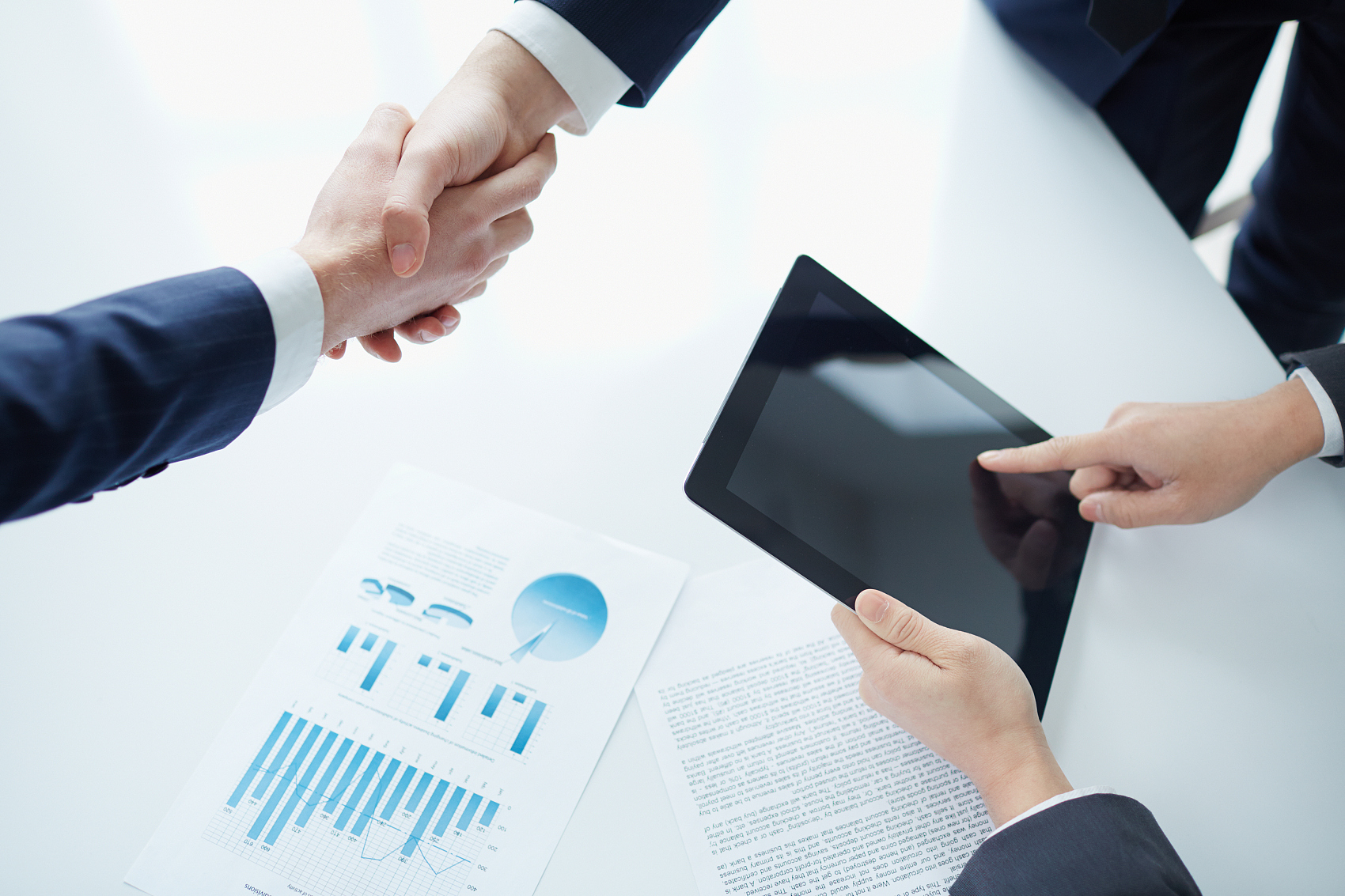 博富特认为：一个好的培训课程起始于一个好的设计,课程设计注重培训目的、培训对象、逻辑关系、各章节具体产出和培训方法应用等关键问题。
分类
1
生产经营单位主体责任清单要点（综合）
2
化工（危险化学品、医药）主体责任清单要点
3
危险化学品经营（包括仓储经营）主体责任清单要点
4
小微企业主体责任清单要点
5
大型商业综合体主体责任清单要点
6
生产经营单位主要负责人履职清单要点
7
生产经营单位分管负责人（安全总监）履职清单要点
8
安全生产管理机构履职清单要点
9
车间（工段）主要负责人履职清单要点
10
班组负责人履职清单要点
11
岗位员工主要职责要点
一、生产经营单位主体责任清单要点（综合）
（一）制度、机构、人员配备
1.生产经营单位是安全生产的责任主体，对本单位的安全生产承担主体责任；
2.依法建立安全生产管理机构，配备专兼职安全生产管理人员，按照规定设置安全总监，并落实相关职责；
3.建立健全安全生产责任制度，实行全员安全生产责任制，明确主要负责人、分管负责人、其他负责人、部门负责人、车间负责人、班组负责人、一般从业人员等全体从业人员的安全生产责任；
4.建立健全安全生产各项规章制度和安全操作规程。
一、生产经营单位主体责任清单要点（综合）
（二）保障安全生产投入
1.将安全生产资金纳入年度生产经营计划和财务预算，保障安全生产资金投入；
2.按照有关规定参加安全生产责任保险；
3.建设项目安全设施必须“三同时”，安全设施投资应当纳入建设项目概算；
4.积极开展安全生产标准化达标创建、提档升级和构建双重预防机制建设。
一、生产经营单位主体责任清单要点（综合）
（三）安全生产教育和培训
1.主要负责人、分管负责人、安全总监、安全生产管理人员，应当具备与本单位所从事的生产经营活动相应的安全生产知识和管理能力；
2.按规定组织安全生产教育和培训，各类人员参加安全生产教育和培训时间符合规定学时。根据不同工种岗位，每年至少组织一次全员安全生产教育和培训；
3.建立安全生产教育培训档案，如实记录从业人员参加安全生产教育和培训的时间、内容和考核结果的情况；
4.特种作业人员应当取得特种作业操作资格证书。
一、生产经营单位主体责任清单要点（综合）
（四）风险分级管控和隐患排查治理
1.定期开展安全风险危害辨识，评估风险等级，明确管控措施、责任部门、责任人；
2.建立隐患排查治理制度，定期开展事故隐患排查，如实记录并向从业人员通报，及时进行整改，及时向有关部门报告重大事故隐患；
3.高危生产经营单位与周边生产经营单位、住宅小区等单位建立安全生产监督咨询机制；
4.对重大危险源进行登记建档，定期检测、评估，完善控制措施，建立健全安全监测监控系统并与有关部门联网。
一、生产经营单位主体责任清单要点（综合）
（五）设备设施和作业安全管理
1.对作业环境进行科学、合理的规划，实行生产现场定置管理，生产区域、生活区域、储存区域之间的安全距离以及周边防护安全距离，应当符合国家标准或者行业标准；
2.安排专人负责管理具有较大危险因素的设施、设备，对设施、设备进行检测与监测，定期检查维护并做好记录；
3.加强对从业人员作业行为的安全管理，指导、监督从业人员遵守安全生产和职业卫生规章制度、操作规程；
4.在具有较大危险因素的场所、设施、设备上，设置明显的安全警示标志和事故应急处置卡，配备应急器材和设施，控制人员进入；
一、生产经营单位主体责任清单要点（综合）
（五）设备设施和作业安全管理
5.生产经营场所和员工宿舍应当设置符合紧急疏散要求，标志明显、保持畅通的出口，禁止闭锁、封堵生产经营场所或者员工宿舍的出口；
6.加强爆破、悬挂、挖掘、大型设备(构件)吊装、危险装置设备试生产、危险场所动火、建筑物和构筑物拆除以及重大危险源、油气管道、有限空间、有毒有害、临近高压输电线路等作业安全管理，制定作业方案，按权限履行审批手续，确定专人进行现场指挥；
一、生产经营单位主体责任清单要点（综合）
（五）设备设施和作业安全管理
7.两个以上生产经营单位在同一区域内进行生产经营活动，应当签订安全生产管理协议，明确各自职责和应当采取的措施，并指定专职安全管理人员进行安全检查与协调，发现问题的，应当及时督促整改；
8.生产经营单位不得将生产经营项目、场所、设备发包或出租给不具备安全生产条件的单位或个人；
一、生产经营单位主体责任清单要点（综合）
（五）设备设施和作业安全管理
9.生产经营单位将生产经营项目、场所、设备发包或者出租给其他单位的，应当签订专门的安全生产管理协议，或者在承包合同、租赁合同中明确各自安全生产管理职责，并对承包单位、承租单位的安全生产统一协调、管理。
10.生产经营单位应当加强委外作业的安全管理，履行发包单位主体责任，加强对外包项目的日常安全管理，建立健全安全检查、反“三违”、隐患排查治理等制度。
一、生产经营单位主体责任清单要点（综合）
（六）应急救援和事故报告
1.编制生产安全事故综合应急预案、专项应急预案或者现场处置方案、应急处置卡，每年至少组织一次综合应急预案演练或者专项应急预案演练，每半年至少组织一次现场处置方案演练；
2.根据规定建立应急救援专（兼）职救援队伍，或者与邻近专职救援队伍签订救援协议，配备应急救援器材、设备和物资；
3.发生生产安全事故，立即启动应急预案，按照规定向有关部门报告，并联系医疗机构，先行垫付医疗费用。可能对周边单位和人员造成损害的，通知相关单位及时疏散；
4.配合政府部门开展事故调查处理，及时全面落实事故调查报告提出的整改措施。
一、生产经营单位主体责任清单要点（综合）
（七）危险化学品安全管理
1.严格对照《危险化学品目录》，开展原料、辅料、产品、中间品等是否为危险化学品的认定；
2.使用危险化学品的单位，其使用条件（包括工艺）应当符合法律、行政法规和国家标准、行业标准的要求，依法开展安全评价；
3.使用危险化学品的单位，应当根据所使用的危险化学品的种类、危险特性以及使用量和使用方式，建立、健全使用危险化学品的安全管理规章制度和安全操作规程，保证危险化学品的安全使用。
二、化工（危险化学品、医药）主体责任清单要点
化工（危险化学品、医药）企业，除了遵守上述生产经营单位主体责任清单要点（综合）外，还应该具备以下：
1.证照齐全，依法取得相关行政许可并在有限期内；
2.主要负责人和安全生产管理人员必须经考核合格；
3.厂房、作业场所和安全设施、设备、工艺符合有关安全生产法律、法规、标准和规范要求。厂房、作业场所应当设置符合紧急疏散要求，标志明显、保持畅通的出口，禁止闭锁、封堵厂房、作业场所的出口；
二、化工（危险化学品、医药）主体责任清单要点
4.制定职业危害防治措施，并为从业人员配备符合国家标准或者行业标准的劳动防护用品；
5.生产、储存危险化学品的单位，应当对其铺设的危险化学品管道设置明显标志，并对危险化学品管道定期检查、检测；
6.生产、储存危险化学品的单位，应当根据其生产、储存的危险化学品种类和危险特性，在作业场所设置相应的安全设施、设备，并按照国家标准、行业标准或者国家有关规定对安全设施、设备进行经常性维护、保养，保证安全设施、设备正常使用；
二、化工（危险化学品、医药）主体责任清单要点
7.生产经营单位应当根据所使用、生产、储存的危险化学品的种类、危险特性以及使用量、使用、生产、储存方式，建立、健全危险化学品的安全管理规章制度和安全操作规程，保证危险化学品的安全使用。
三、危险化学品经营（包括仓储经营）主体责任清单要点
1.证照齐全，依法取得相关行政许可并在有限期内；
2.主要负责人和安全生产管理人员必须经考核合格；
3.从业人员经过专业技术培训并经考核合格；
4.建立、健全的安全管理规章制度和安全操作规程；
5.有符合国家标准、行业标准的经营场所，储存危险化学品的，还应当有符合国家标准、行业标准的储存设施；
6.有符合国家规定的危险化学品事故应急救援预案和必要的应急救援器材、设备；
三、危险化学品经营（包括仓储经营）主体责任清单要点
7.从事危险化学品道路运输、水路运输的，应当分别依照有关道路运输、水路运输的法律、行政法规的规定，取得危险货物道路运输许可、水路运输许可；
8.危险化学品道路运输、水路运输企业的驾驶员、船员、装卸管理人员、押运人员、申报人员、集装箱装箱现场检查员应当经交通运输主管部门考核合格，取得从业资格。
四、小微企业主体责任清单要点
1.落实生产经营单位负责人安全生产第一责任人职责，配备专职或者兼职安全生产管理人员；
2.健全安全操作规程，加强对从业人员作业行为的安全管理；
3.特种作业人员应当取得特种作业操作资格证书；
4.具有较大危险因素的设施、设备设置明显的安全警示标志，并安排专人负责管理，对设施、设备进行检测与监测，定期检查维护并做好记录；
5.加强安全生产特殊（进行爆破、吊装、动火等危险）作业管理，安排专门人员进行现场安全管理，确保操作规程的遵守和安全措施的落实。
五.大型商业综合体主体责任清单要点
1.落实单位负责人第一责任人职责，设置安全生产管理机构，配备专职安全生产管理人员；
2.主要负责人、安全管理人员具备相应的安全生产知识和管理能力；
3.建立健全全员安全生产责任制和安全管理制度；
4.按规定组织安全生产教育和培训，各类人员参加安全生产教育和培训时间符合规定学时。每年至少组织一次全员安全生产教育和培训；
五.大型商业综合体主体责任清单要点
5.与项目承包方或场所承租方、同一作业区域内的其他生产经营单位，签订安全生产管理协议，明确各自职责和应当采取的措施，并指定专职安全管理人员进行安全检查与协调，发现问题的，应当及时督促整改；
6.特种作业人员应当取得特种作业操作资格证书；
7.定期开展安全风险危害辨识，按照有关规定评估确定风险等级，进行安全风险分级管控，明确具体的责任部门、责任人；
五.大型商业综合体主体责任清单要点
8.编制生产安全事故综合应急预案、专项应急预案或者现场处置方案、应急处置卡，并按照有关规定定期组织演练；
9.根据规定建立应急救援组织或者指定兼职救援人员，配备应急救援器材、设备和物资；
10.生产经营场所应当设置符合紧急疏散要求，标志明显、保持畅通的出口，禁止闭锁、封堵生产经营场所的出口。
六、生产经营单位主要负责人履职清单要点
1.建立、健全本单位安全生产责任制，并分解到各部门、各岗位，明确责任人员、责任内容和考核奖罚标准；
2.组织制定本单位安全生产规章制度和操作规程，并保证其有效实施；
3.组织制定并实施本单位安全生产教育和培训计划，并保证计划的落实；
4.保证本单位安全生产投入的有效实施；
六、生产经营单位主要负责人履职清单要点
5.督促、检查本单位的安全生产工作，及时消除生产安全事故隐患。应当经常性地进行督促、检查，对检查发现的问题及时解决，及时排除；
6.组织制定并实施本单位的生产安全事故应急救援预案；
7.及时、如实报告生产安全事故，不得隐瞒不报、谎报或者迟报；
8.每季度至少组织一次安全生产全面检查，研究分析安全生产存在的问题，督促各有关部门落实整改，及时消除生产安全事故隐患；
六、生产经营单位主要负责人履职清单要点
9.每年至少组织并参与一次事故应急救援演练；
10.发生事故时迅速组织抢救，并及时、如实向负有安全生产监督管理职责的部门报告事故情况，做好善后处理工作，配合调查处理；
11.每年向职工大会或者职工代表大会、股东会或者股东大会报告安全生产工作和个人履行安全生产管理职责的情况，接受工会、从业人员、股东对安全生产工作的监督。
七、生产经营单位分管负责人（安全总监）履职清单要点
1.负责企业安全生产综合监督管理，监督检查各职能部门落实安全生产责任。负责综合协调本单位的安全生产工作；
2.制定本单位安全生产各项规章制度、操作规程及工作规划和年度计划，并组织实施及落实到位；
3.负责本单位隐患排查和整改治理工作，每月至少组织一次安全生产全面检查，研究分析安全生产存在的问题，督促各有关部门落实整改，及时消除生产安全事故隐患；
七、生产经营单位分管负责人（安全总监）履职清单要点
3.组织构建安全风险管控和隐患排查治理双重预防体系建设，推广先进适用安全技术装备，更新淘汰落后生产工艺技术装备；
4.组织开展安全生产标准化建设和岗位精细化管理；
5.组织实施新、改、扩建设项目履行安全设施“三同时”；
6.负责企业动火作业等高危特殊作业项目审批；
七、生产经营单位分管负责人（安全总监）履职清单要点
7.负责对违章指挥、违章作业、违反劳动纪律行为的处罚和责任追究；
8.组织至少每年一次对安全生产法律法规、标准规范、规章制度、操作规程的执行情况进行评估；
9.参与本单位事故的应急救援和调查处理。
八、安全生产管理机构履职清单要点
1.组织或者参与拟订本单位安全生产规章制度、操作规程和生产安全事故应急救援预案，以确保相关制度、规程、预案符合本单位安全生产的实际；
2.组织或者参与本单位安全生产教育和培训，如实记录安全生产教育和培训情况，以保证教育和培训计划符合本单位的实际，及时掌握教育和培训计划的实施进展状况；
3.督促落实本单位重大危险源的安全管理措施，有利于安全生产管理人员在现场检查中发现重大危险源是否按照有关规定进行管理，未按规定的督促相关部门及时整改；
八、安全生产管理机构履职清单要点
4.组织或者参与本单位应急救援演练；
5.检查本单位的安全生产状况，及时排查生产安全事故隐患，提出改进安全生产管理的建议；
6.制止和纠正违章指挥、强令冒险作业、违反操作规程的行为；
7.督促落实本单位安全生产整改措施；
八、安全生产管理机构履职清单要点
8.组织安全生产日常检查、岗位检查和专业性检查，并每月至少组织一次安全生产全面检查；
9.督促各部门、各岗位履行安全生产职责，并职责考核、提出奖惩意见；
11．参与所在单位事故的应急救援和调查处理。
九、车间（工段）主要负责人履职清单要点
1.车间主任（工段长）是车间（工段）安全生产第一责任人；
2.要按照生产作业要求，细化车间（工段）安全生产职责及岗位安全技术操作规程；制定安全生产承诺制度、安全生产例会例检制度、安全培训制度；制定作业现场、设备设施、工艺流程安全确认制度；建立隐患排查治理报告和应急处置制度，确保各项安全措施落到实处；
九、车间（工段）主要负责人履职清单要点
1.车间主任（工段长）是车间（工段）安全生产第一责任人；
2.要按照生产作业要求，细化车间（工段）安全生产职责及岗位安全技术操作规程；制定安全生产承诺制度、安全生产例会例检制度、安全培训制度；制定作业现场、设备设施、工艺流程安全确认制度；建立隐患排查治理报告和应急处置制度，确保各项安全措施落到实处；
九、车间（工段）主要负责人履职清单要点
3.每天开展日常的安全检查，及时发现隐患，并采取有效措施消除隐患，制止违章指挥、违章操作、违反劳动纪律的行为；
4.检查各级动火、检维修、有限空间、临时用电、吊装等危险作业的安全措施，做好车间有关安全生产的票证、档案、台账等资料管理工作。
十、班组负责人履职清单要点
1.班组长是班组安全生产第一责任人，对本班组的安全生产全面负责，是安全生产法律法规和规章制度的直接执行者；
2.组织员工学习，贯彻执行安全生产法律法规、规章制度；落实岗位操作人员的安全生产责任，严格安全技术操作规程；督促员工熟练掌握岗位安全生产应急救援处置内容；
3.组织班组进行安全生产教育和安全活动。负责新员工（含劳务派遣人员、实习生等）及转岗员工班组级的安全教育培训；
十、班组负责人履职清单要点
4.严格执行动火、检维修、有限空间、临时用电等作业的安全管理规定，不违章作业，确保作业安全；
5.每天开展安全生产检查，及时发现隐患，并采取有效措施消除隐患，不违章指挥，及时制止违章操作、违反劳动纪律的行为。
十、班组负责人履职清单要点
1.班组长是班组安全生产第一责任人，对本班组的安全生产全面负责，是安全生产法律法规和规章制度的直接执行者；
2.组织员工学习，贯彻执行安全生产法律法规、规章制度；落实岗位操作人员的安全生产责任，严格安全技术操作规程；督促员工熟练掌握岗位安全生产应急救援处置内容；
3.组织班组进行安全生产教育和安全活动。负责新员工（含劳务派遣人员、实习生等）及转岗员工班组级的安全教育培训；
十一、岗位员工主要职责要点
1.认真学习和遵守各项安全生产管理制度、操作规程及安全技术工程，履行本岗位安全生产职责，对本岗位的安全生产负直接责任；
2.认真学习并严格执行动火、检维修、有限空间、临时用电等作业的安全管理规定，不违章作业，确保作业安全；
3.正确分析、判断和处理各种异常状态，及时发现和识别不安全因素和隐患，并及时整改，对不能立即进行整改的隐患有上报的义务；
十一、岗位员工主要职责要点
4.积极参加各种安全活动、岗位技术练兵和事故预案演练，清楚应急状态下本岗位和自身职责，在发生事故时，能按照事故预案正确处理；
5.有权拒绝违章作业的指令，对他人的违章作业要加以劝阻和制止。
感谢聆听
资源整合，产品服务
↓↓↓
公司官网 | http://www.bofety.com/
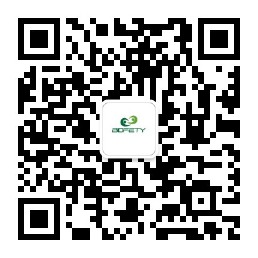 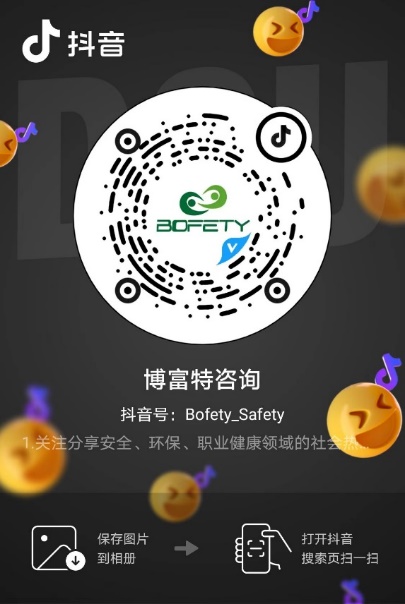 如需进一步沟通
↓↓↓
联系我们 | 15250014332 / 0512-68637852
扫码关注我们
获取第一手安全资讯
抖音
微信公众号